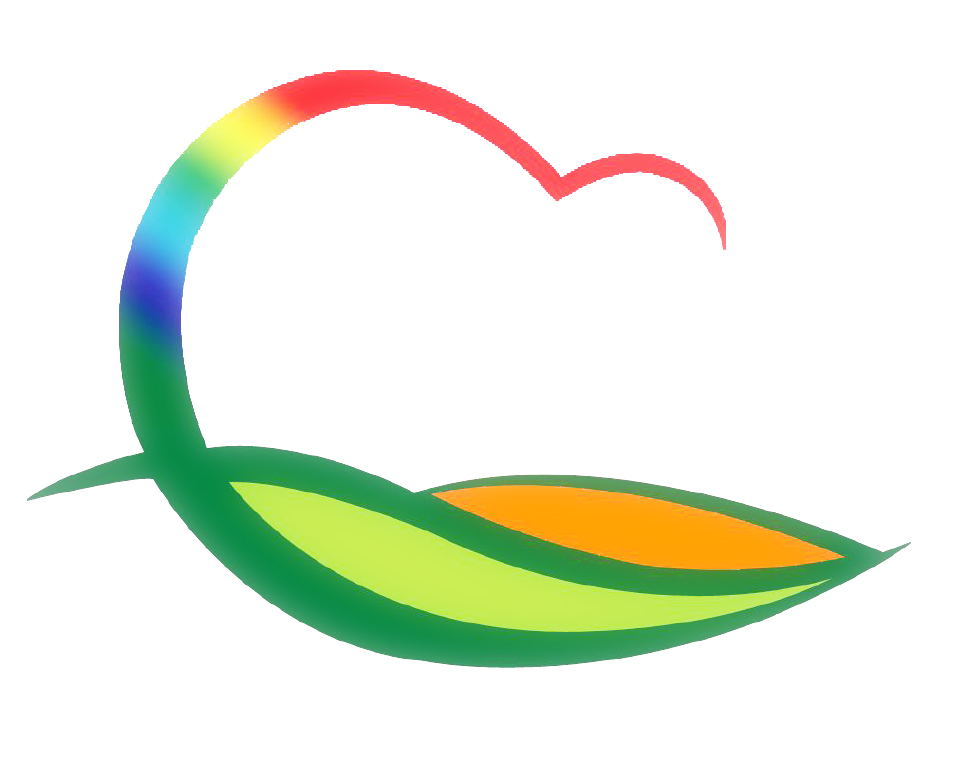 경  제  과
[Speaker Notes: 먼저, 지금의 옥천입니다.]
3-1.  방문판매 피해예방 및 상품권 할인판매 홍보
12. 9. ~ 12. 30. / 읍.면 이장회의, 반장회의 등 방문/3명
- 읍.면사무소를 방문하여 방문판매 피해 예방 안내 및
        홍보물 배부 
     - 영동사랑상품권 가맹점 모집 및 할인판매 홍보
3-2.  4분기 소상공인 이차보전금 신청 접수
12. 9. ~ 12. 20. / 소상공인 정책자금을 대출받은 자
대출금 (2,000만원한도) 이자납부액(2%이내) 지원
3-3.  생산적 일손봉사 시상식 참석
12. 12.(목)  15:30 ~ 16:30 / 도청 대회의실 / 150여명
      ※ 우리군 수상 : 특별상 (2개단체)
 주관/ 충청북도